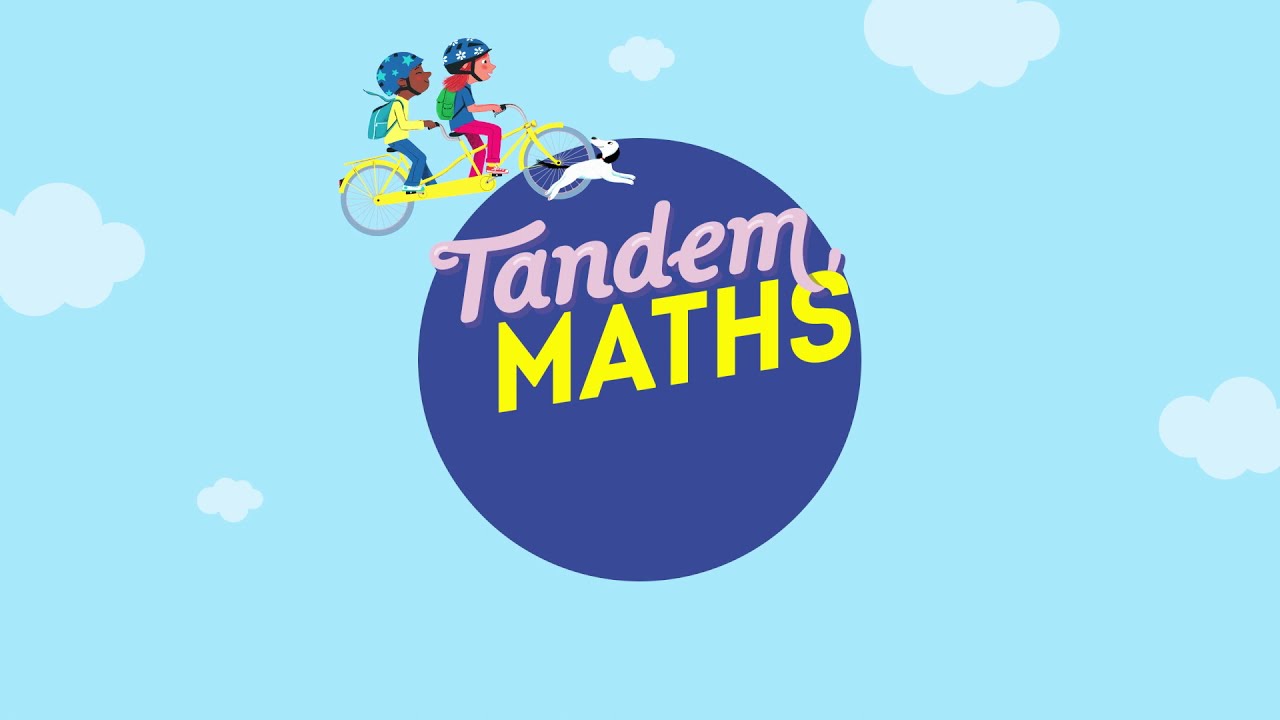 Période 4
Semaine 3
Lundi
www.maitresseherisson.com
Programme de la séance
- Les aires : vérification des prérequis et situation de référence
- Calculer : Jeux de calcul au choix
www.maitresseherisson.com
Les aires : Vérifie ce que tu sais déjà !
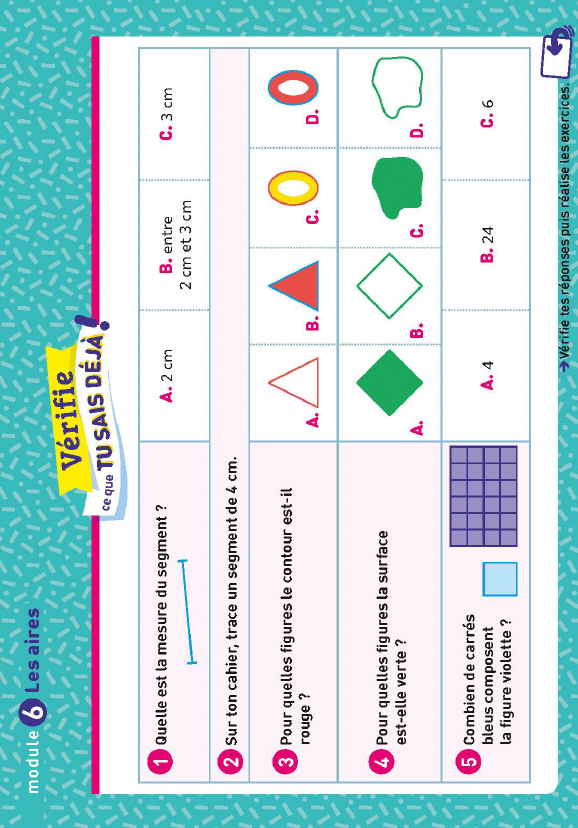 5 minutes pour s’autoévaluer
www.maitresseherisson.com
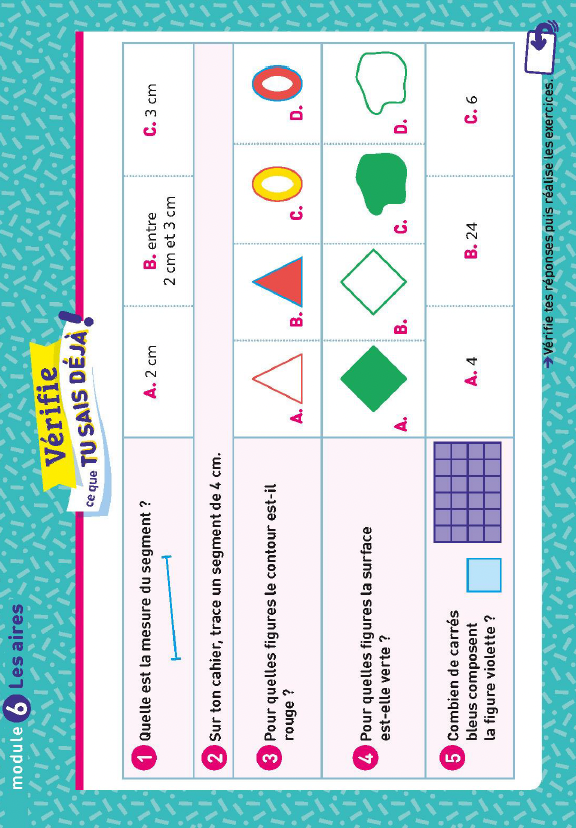 Les aires : Vérifie ce que tu sais déjà !
10 minutes pour comprendre
www.maitresseherisson.com
Aires
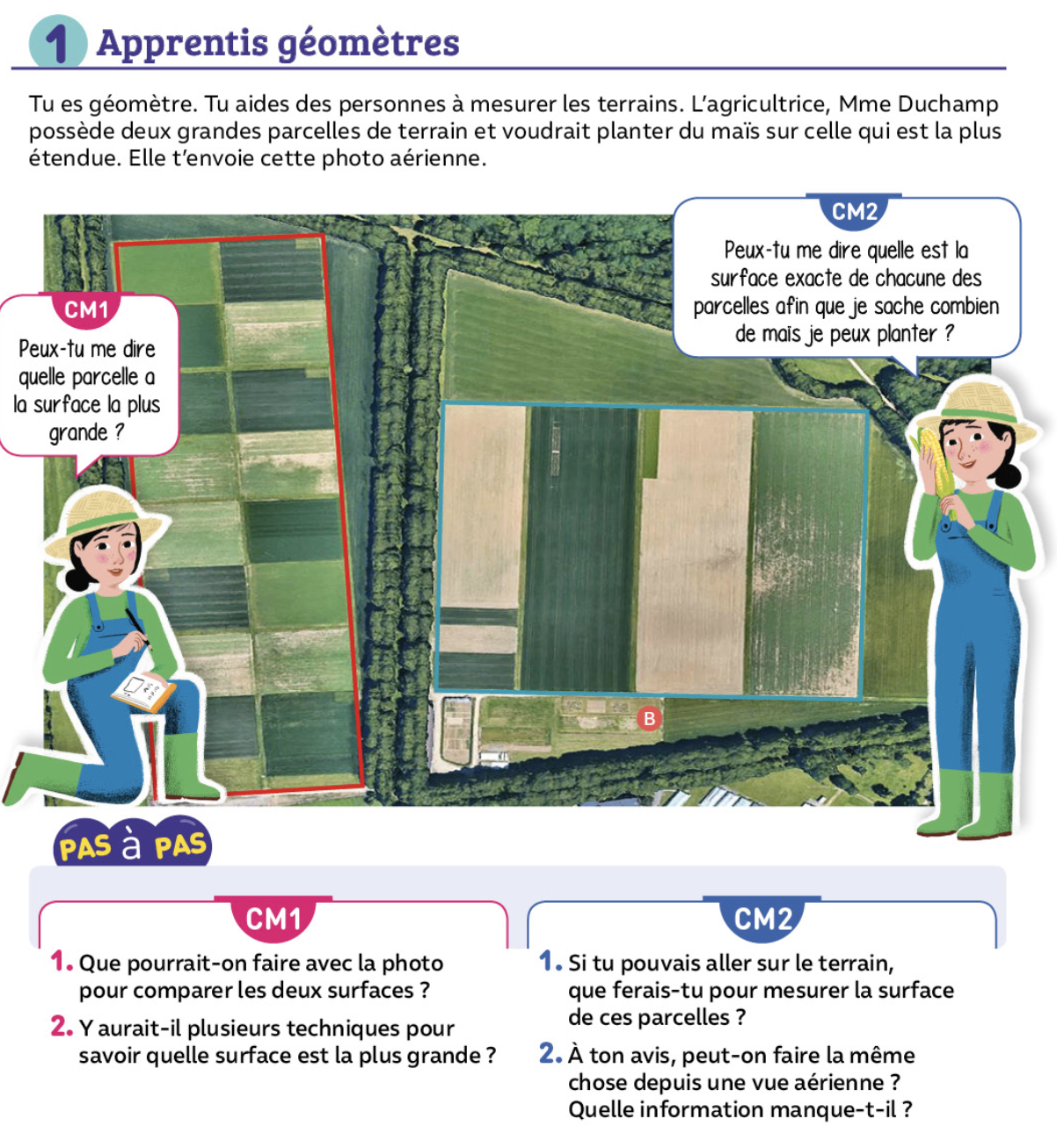 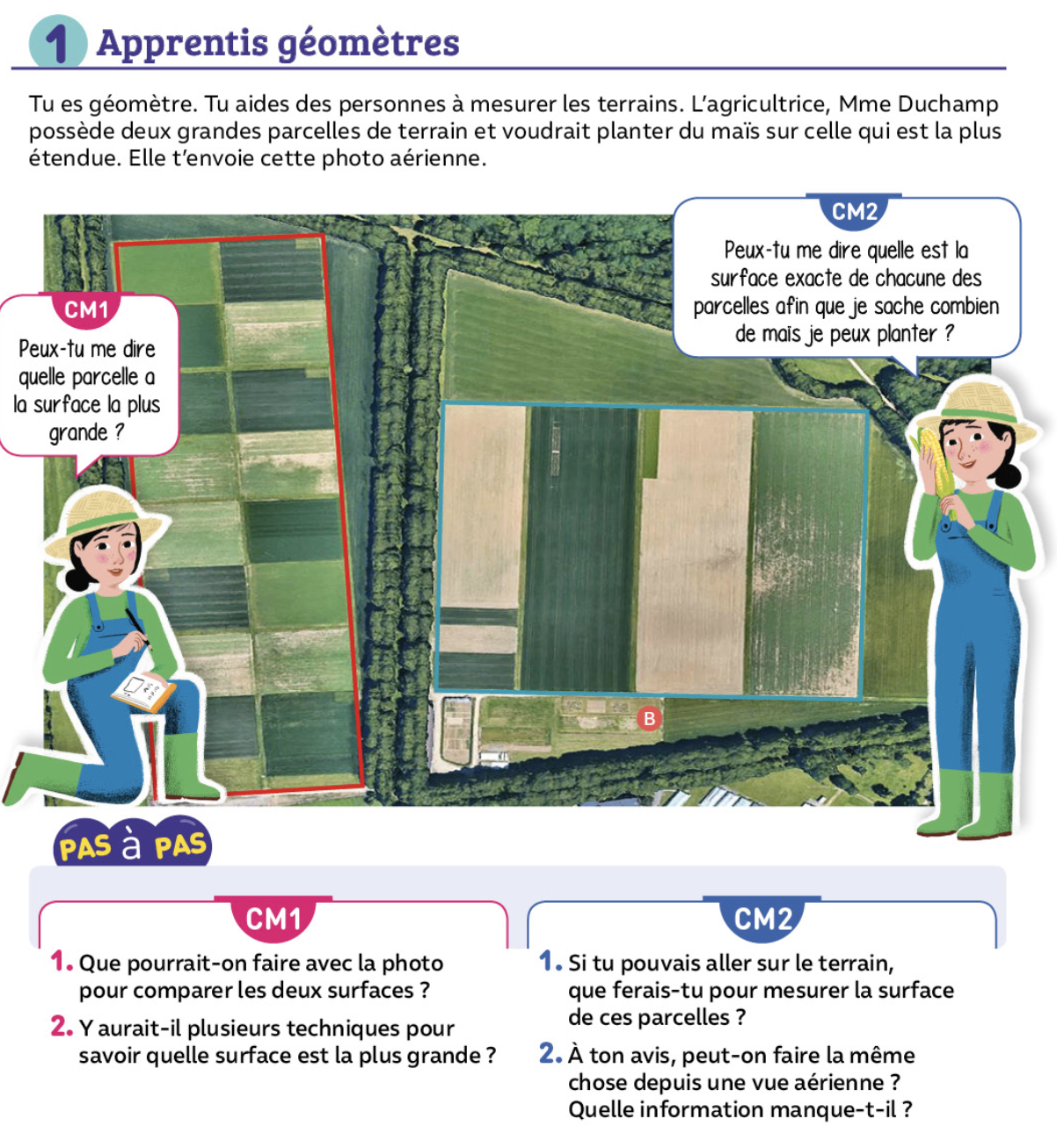 www.maitresseherisson.com
Calcul – Jeu sur les tables de multiplication : TRIO
https://acamus.net/index.php?option=com_content&view=article&id=305&catid=41&Itemid=219
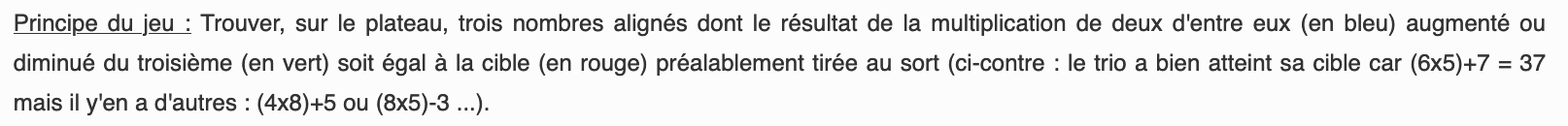 CM1
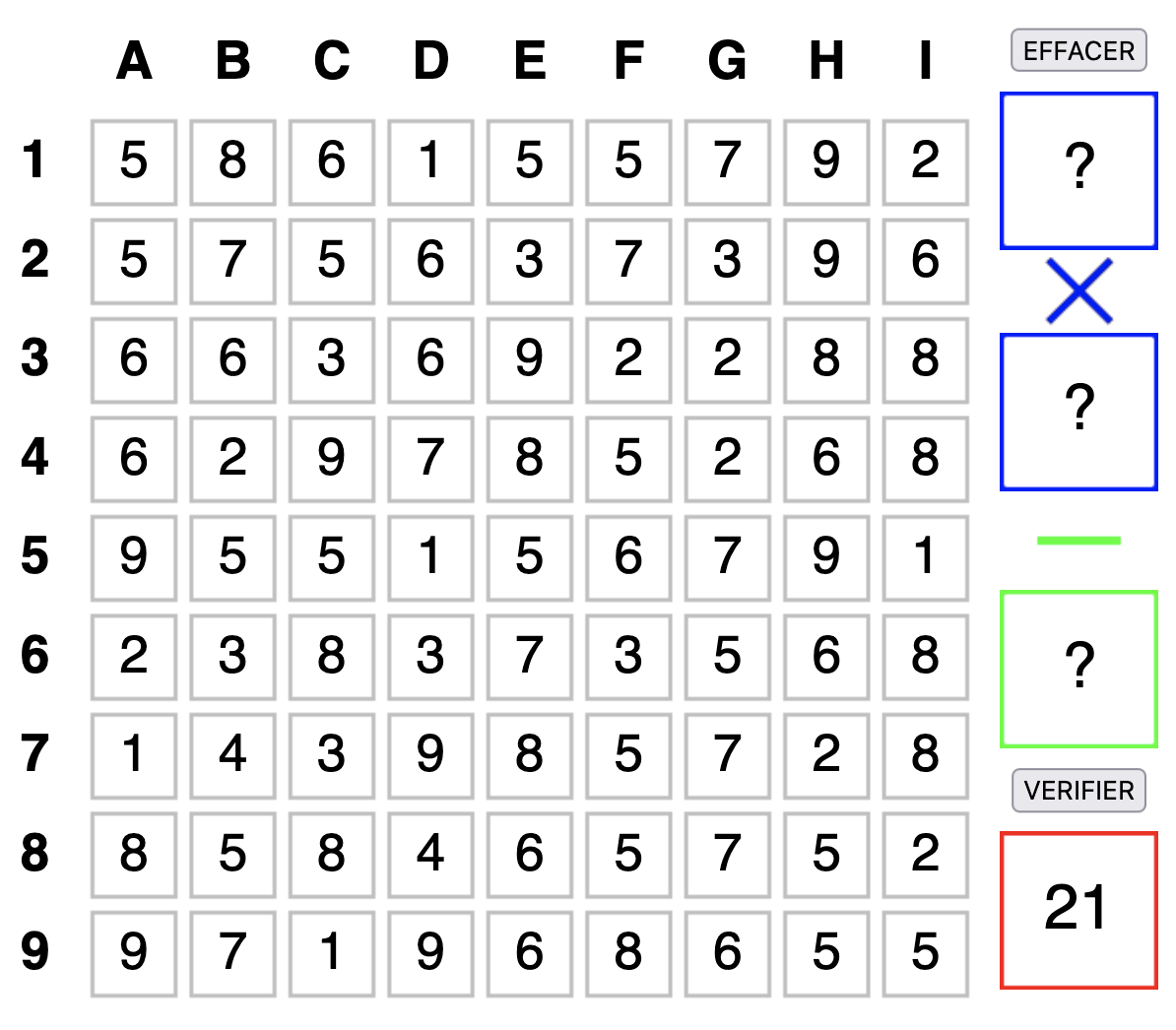 CM2
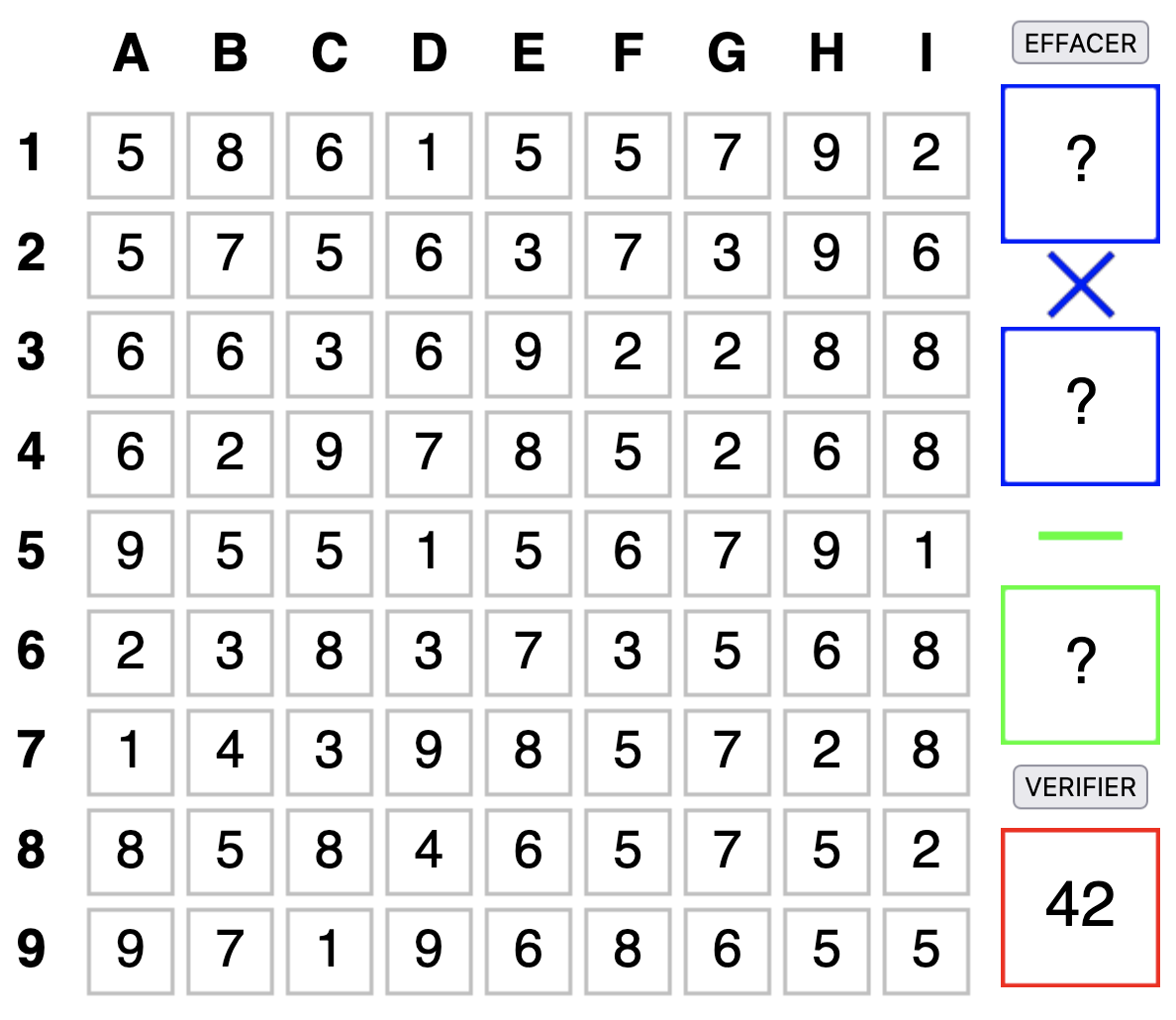 www.maitresseherisson.com
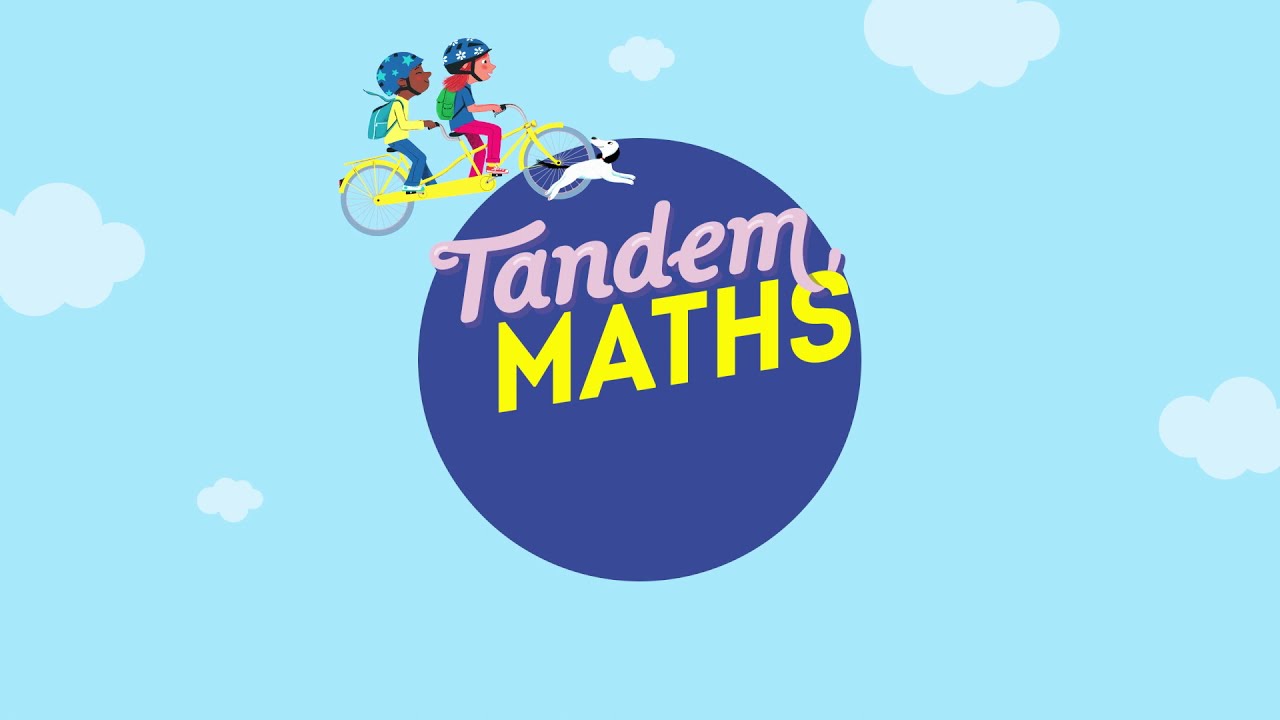 Période 4
Semaine 3
Mardi
www.maitresseherisson.com
Programme de la séance
- Les aires : Mission 1
- Calcul : Additionner, soustraire deux nombres décimaux – entraînement
www.maitresseherisson.com
Les aires : Mission 1
www.maitresseherisson.com
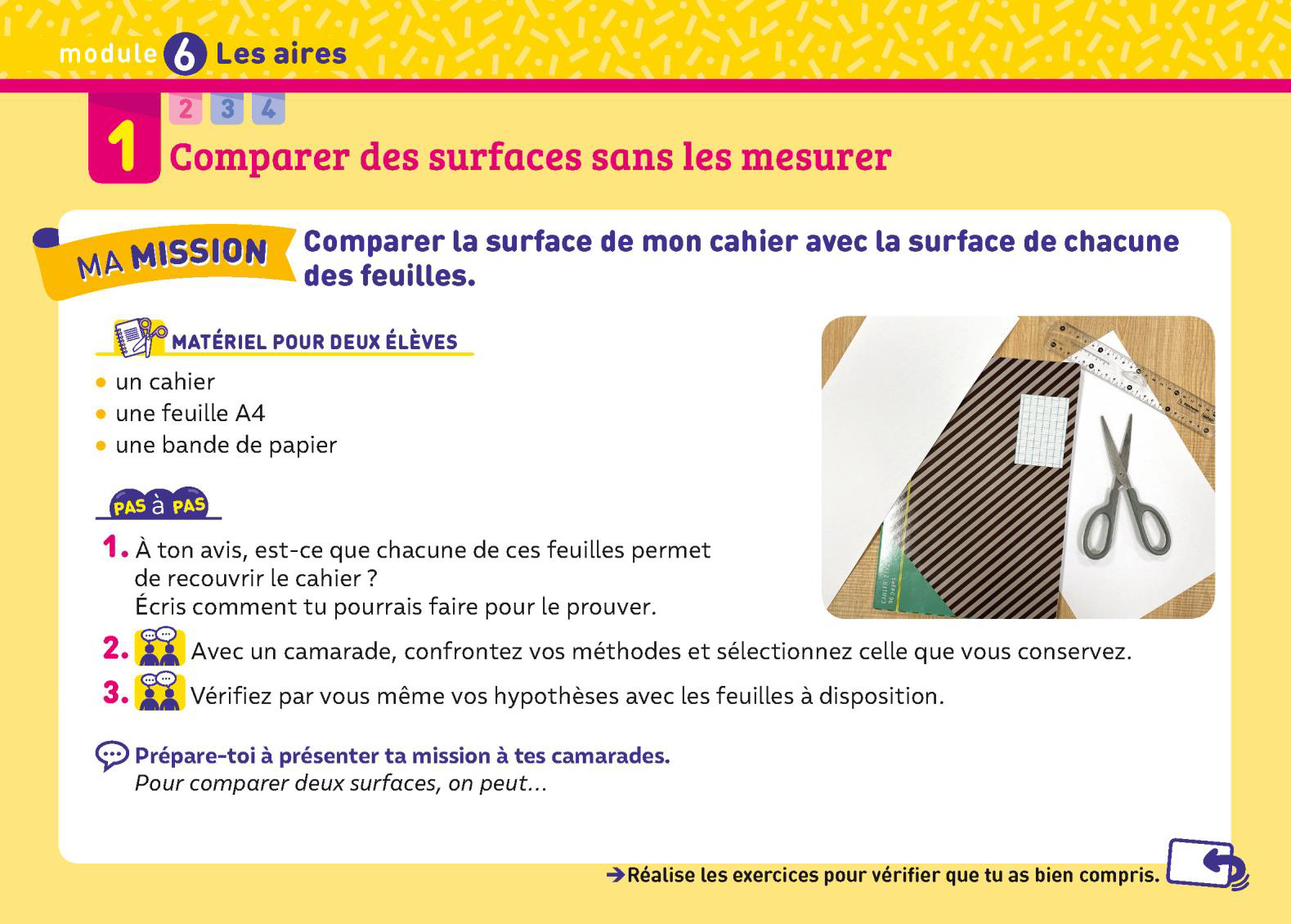 CM1
Les aires : Mission 1
www.maitresseherisson.com
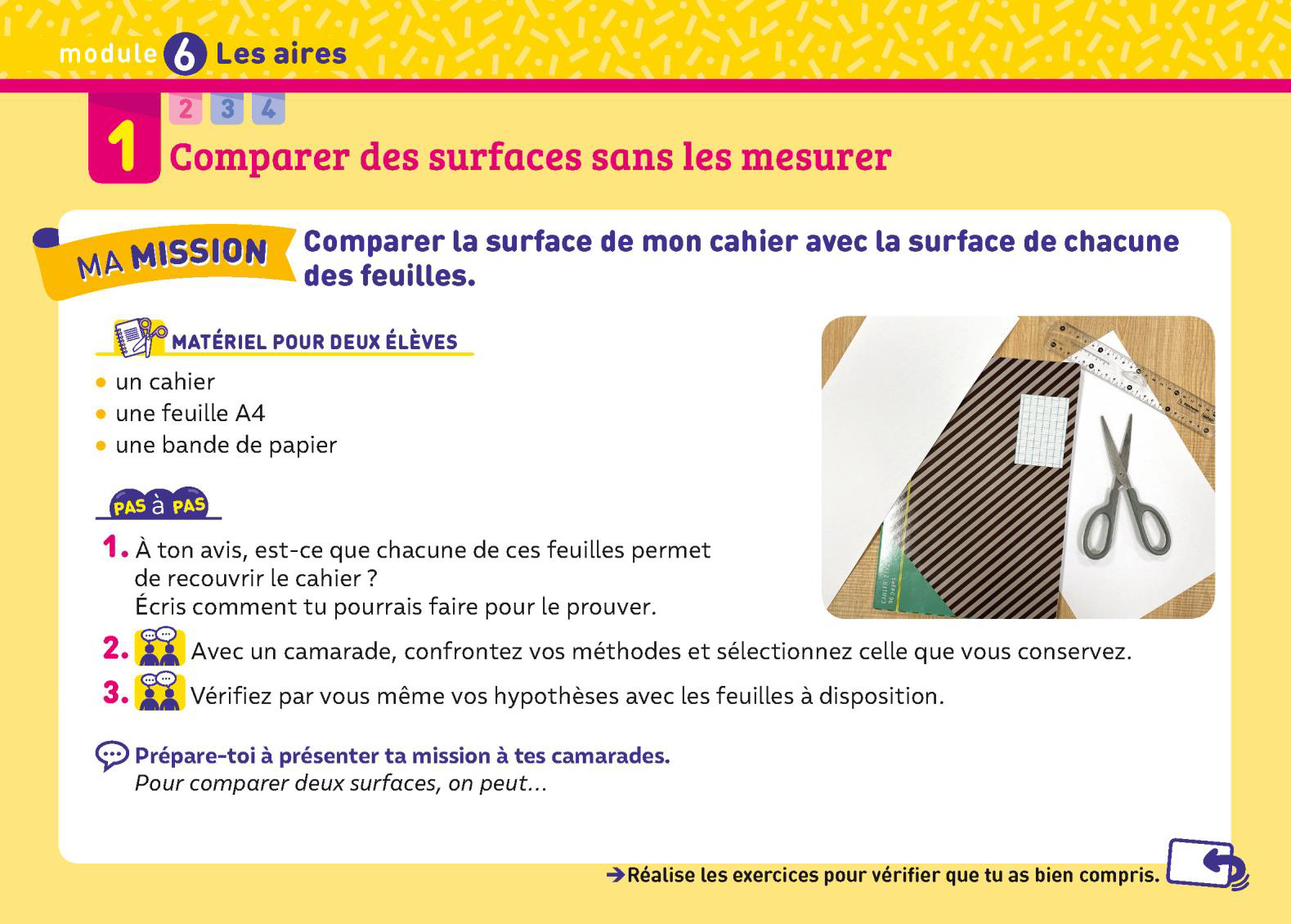 CM1
Que devez-vous faire ?
Les aires : Mission 1
www.maitresseherisson.com
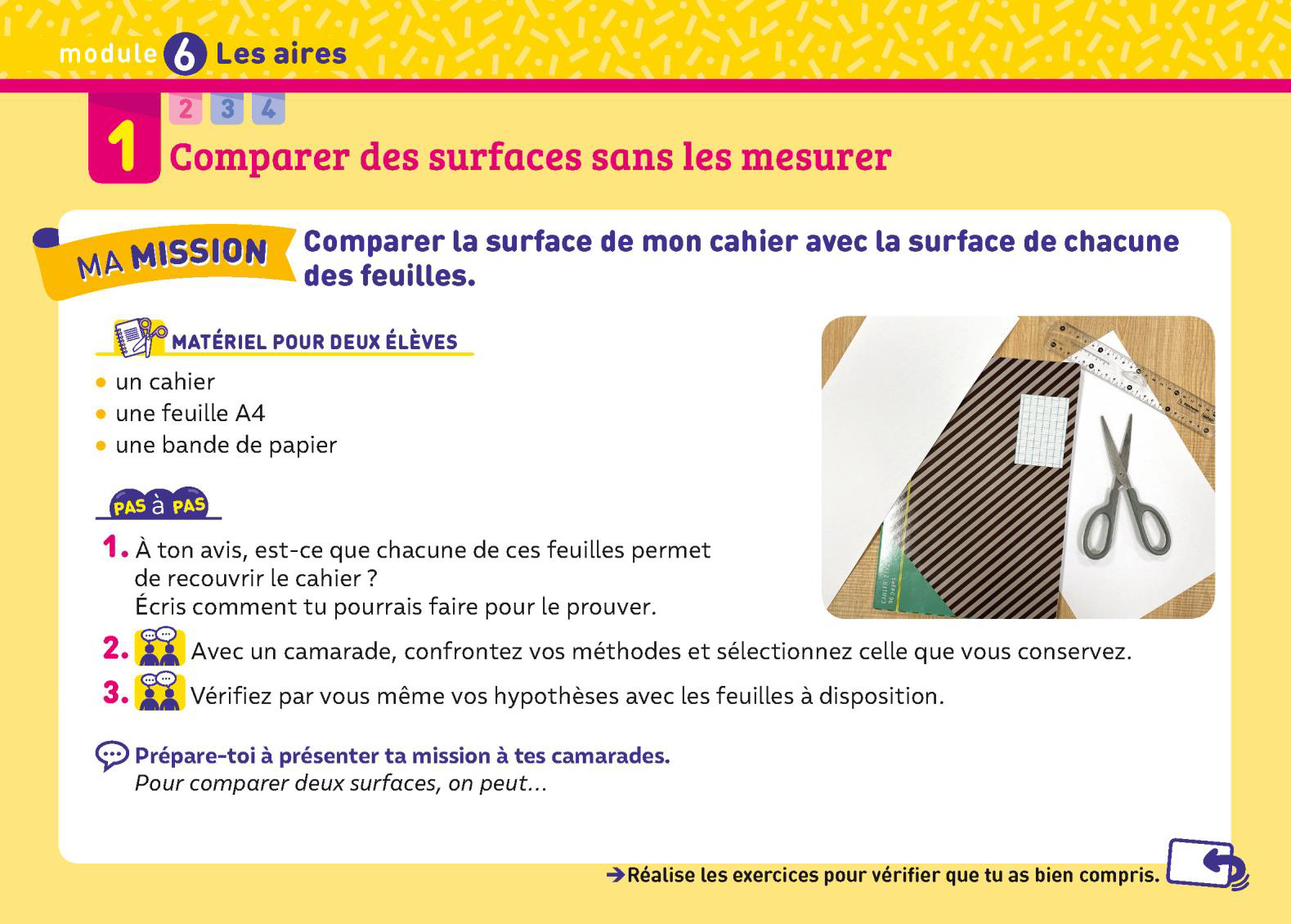 Voici un grand cahier. Imaginez que vous vouliez le recouvrir exactement avec une de ces feuilles. À votre avis, est-ce possible ? Comment pourriez-vous faire pour le prouver ? Vous allez devoir choisir, à deux, quelle méthode pourrait être la plus efficace.
CM1
Les aires : Mission 1
www.maitresseherisson.com
MISE EN COMMUN
CM1
Les aires : Mission 1
www.maitresseherisson.com
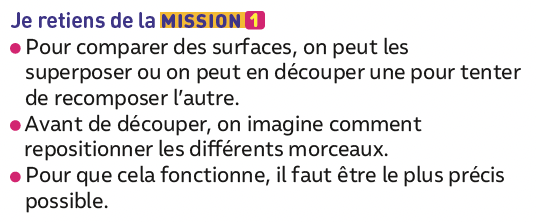 CM1
Les aires : Mission 1
www.maitresseherisson.com
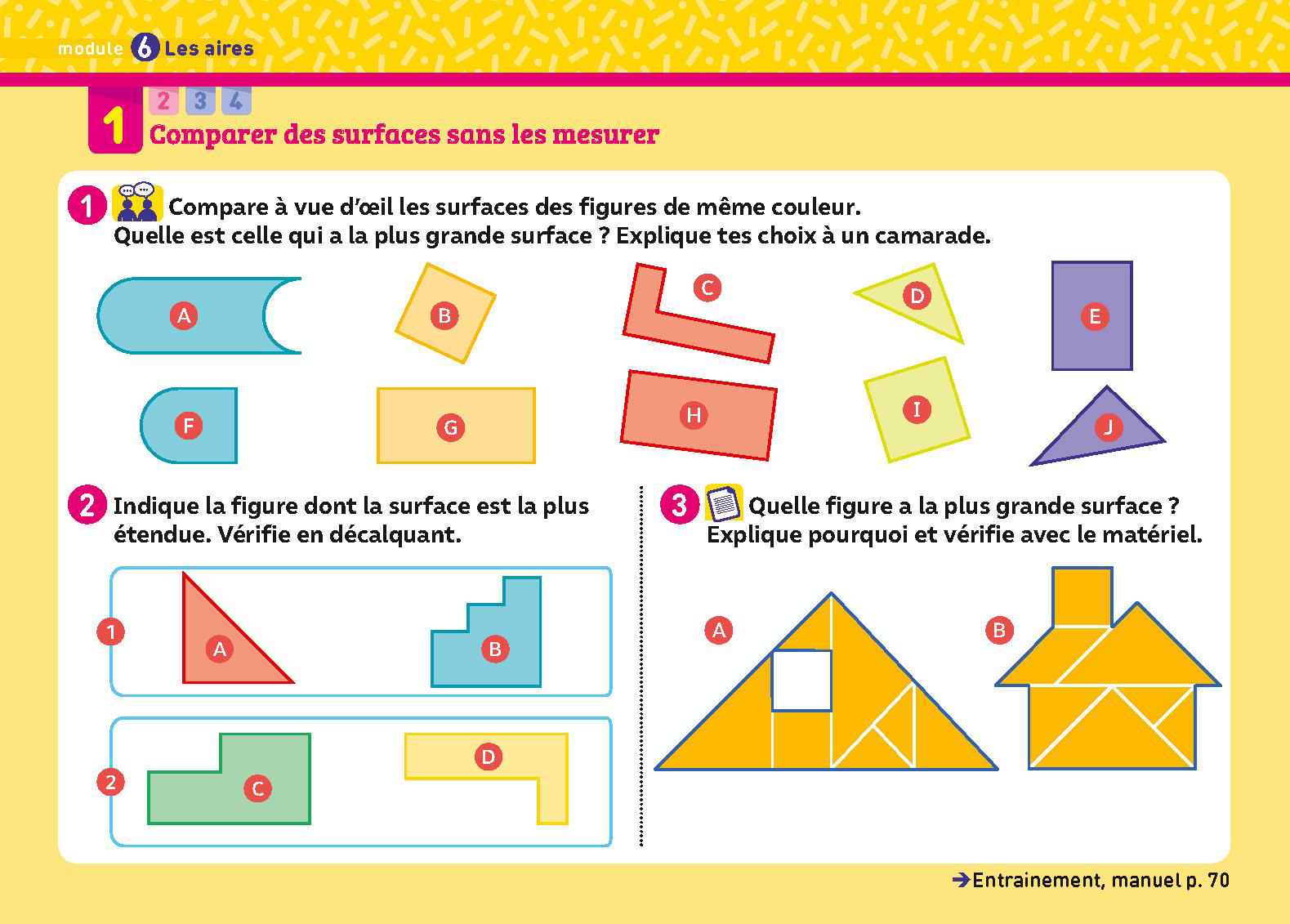 CM1
Les aires : Entraînement mission 1
www.maitresseherisson.com
Calcul : Additionner, soustraire deux nombres décimaux – entraînement
www.maitresseherisson.com
Ex. 3 et 4 p.196
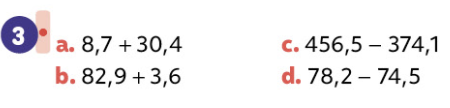 CM1
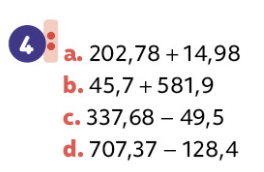 Addition et soustraction de nombres décimaux : entraînement
www.maitresseherisson.com
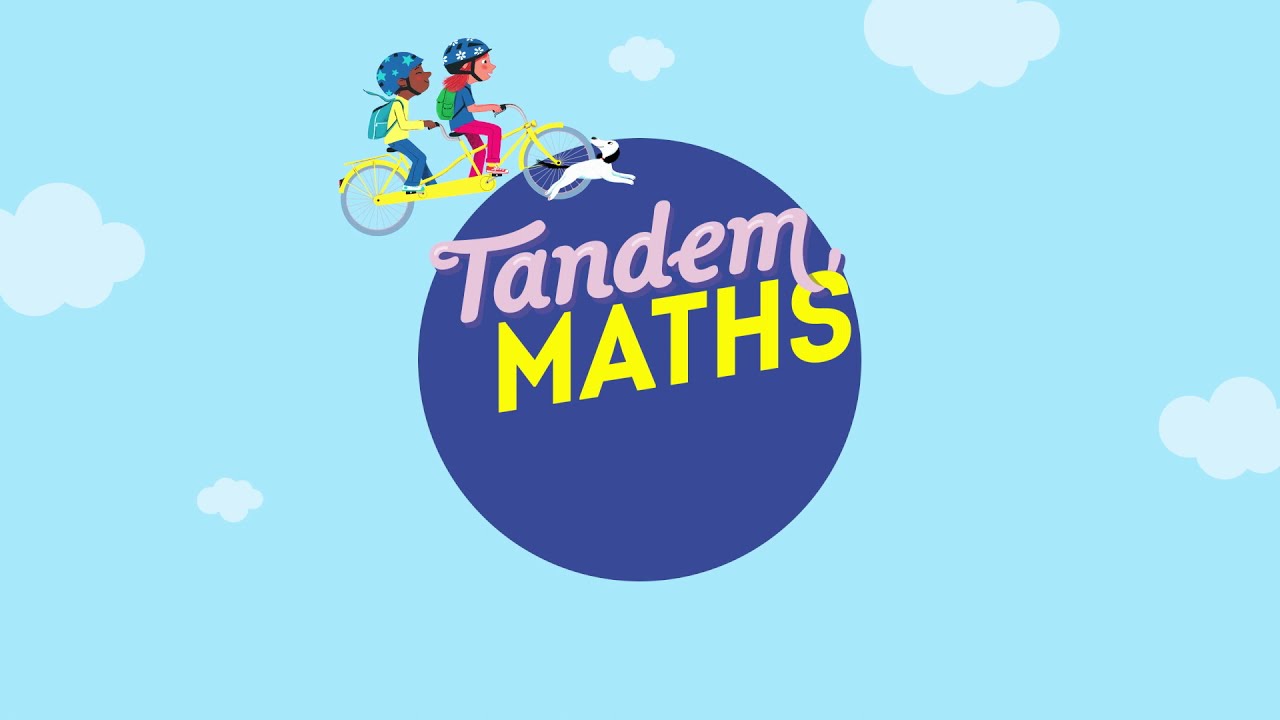 Période 4
Semaine 3
Jeudi
www.maitresseherisson.com
Programme de la séance
- Les aires : entraînement mission 1
- Calcul : Défi 29 questions n°6
www.maitresseherisson.com
Les aires : entraînement mission 1
www.maitresseherisson.com
Ex. 1, 2, 3 et 4 p.70
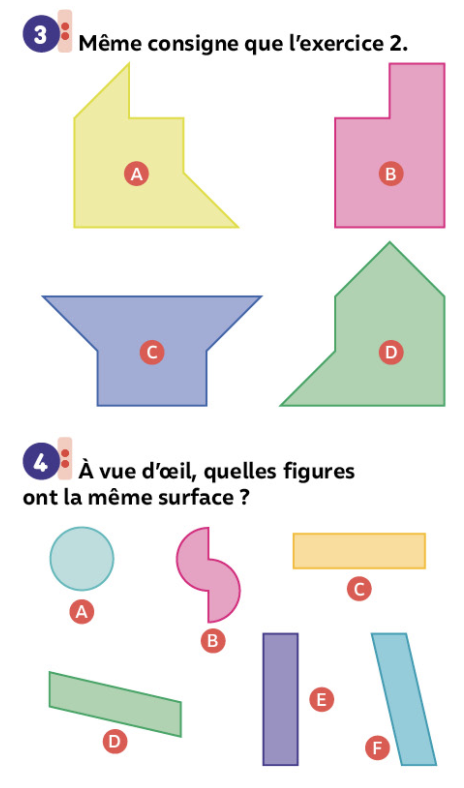 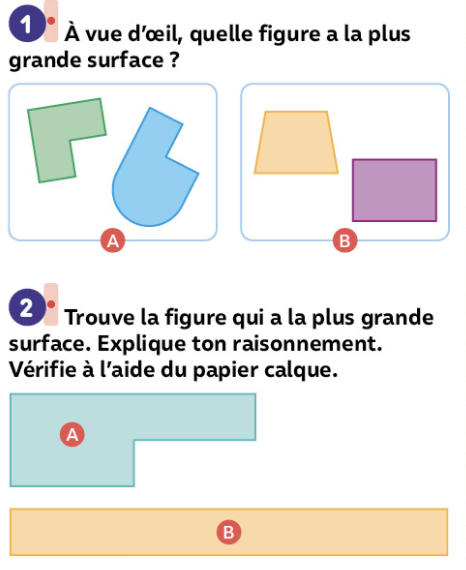 CM1
Les aires : Entraînement
www.maitresseherisson.com
Calcul : Défi 29 questions n°6
www.maitresseherisson.com
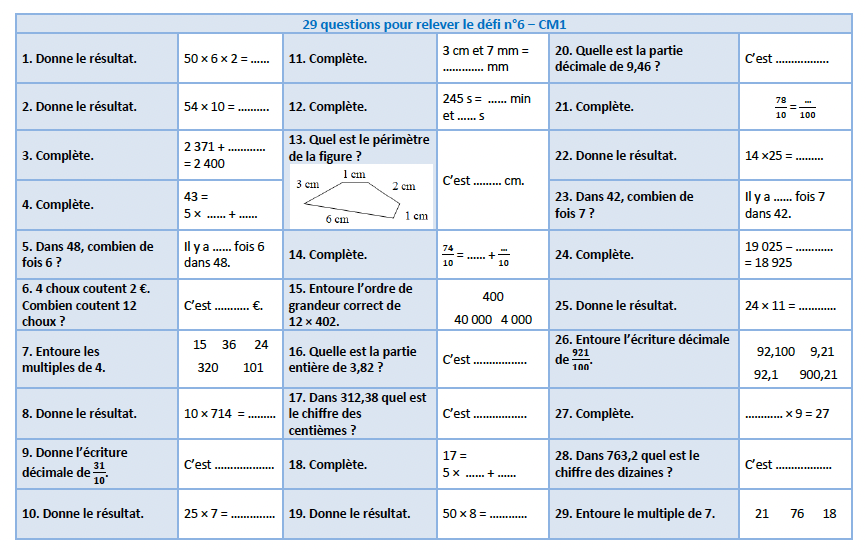 CM1
Calcul : Défi 29 questions n°6
www.maitresseherisson.com
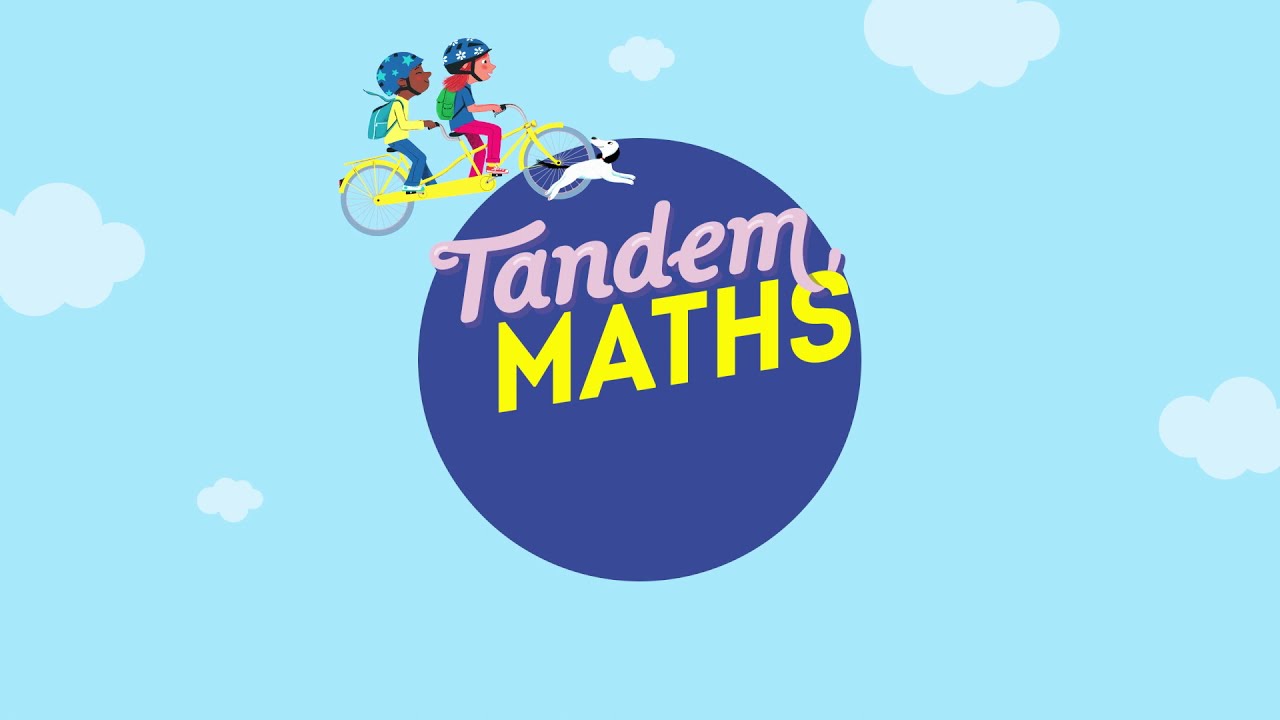 Période 4
Semaine 3
Vendredi
www.maitresseherisson.com
Programme de la séance
- Les aires : Mission 2
- Calcul : correction défi 29 questions n°6
www.maitresseherisson.com
Les aires : Mission 2
www.maitresseherisson.com
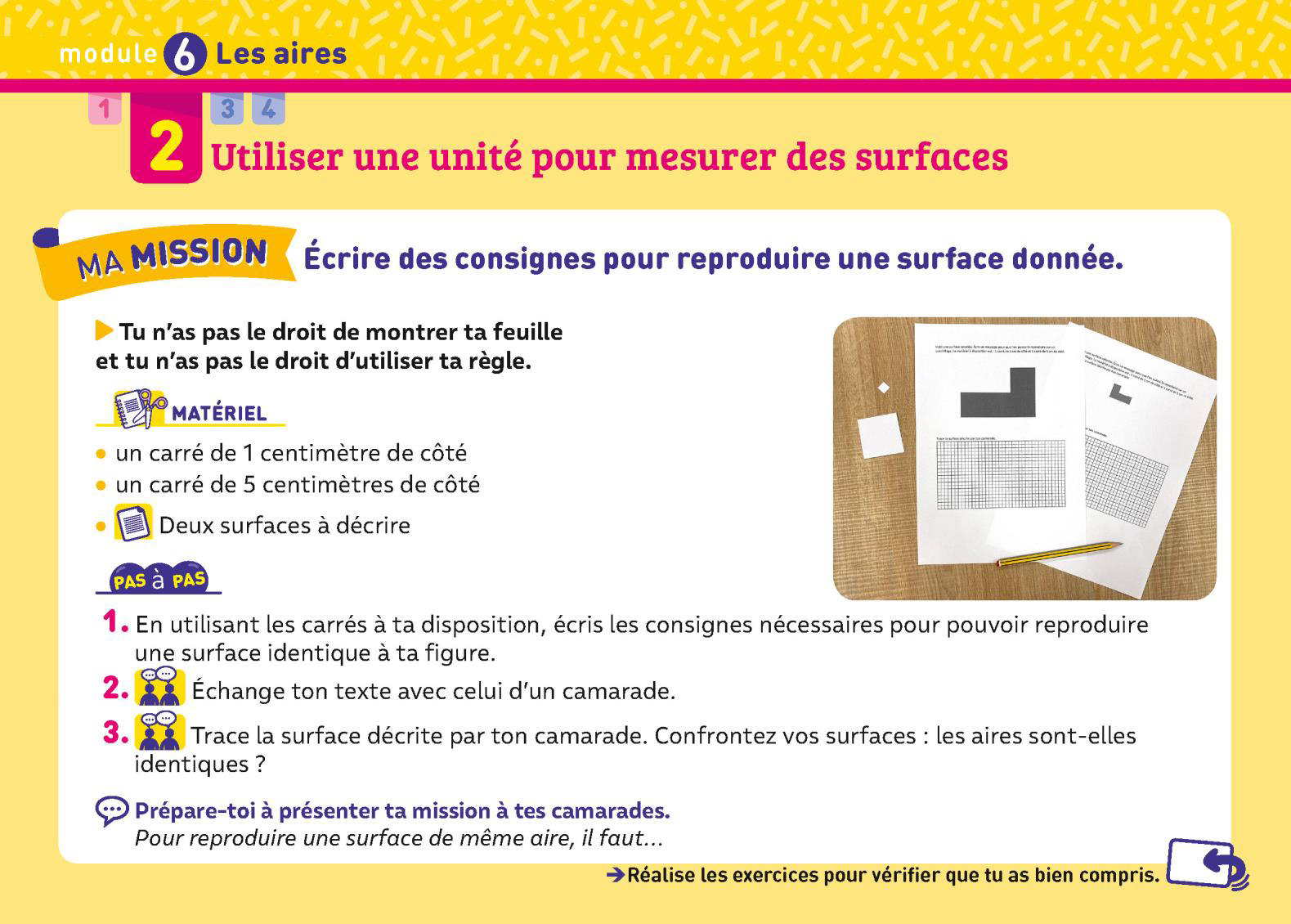 CM1
Les aires : Mission 2
www.maitresseherisson.com
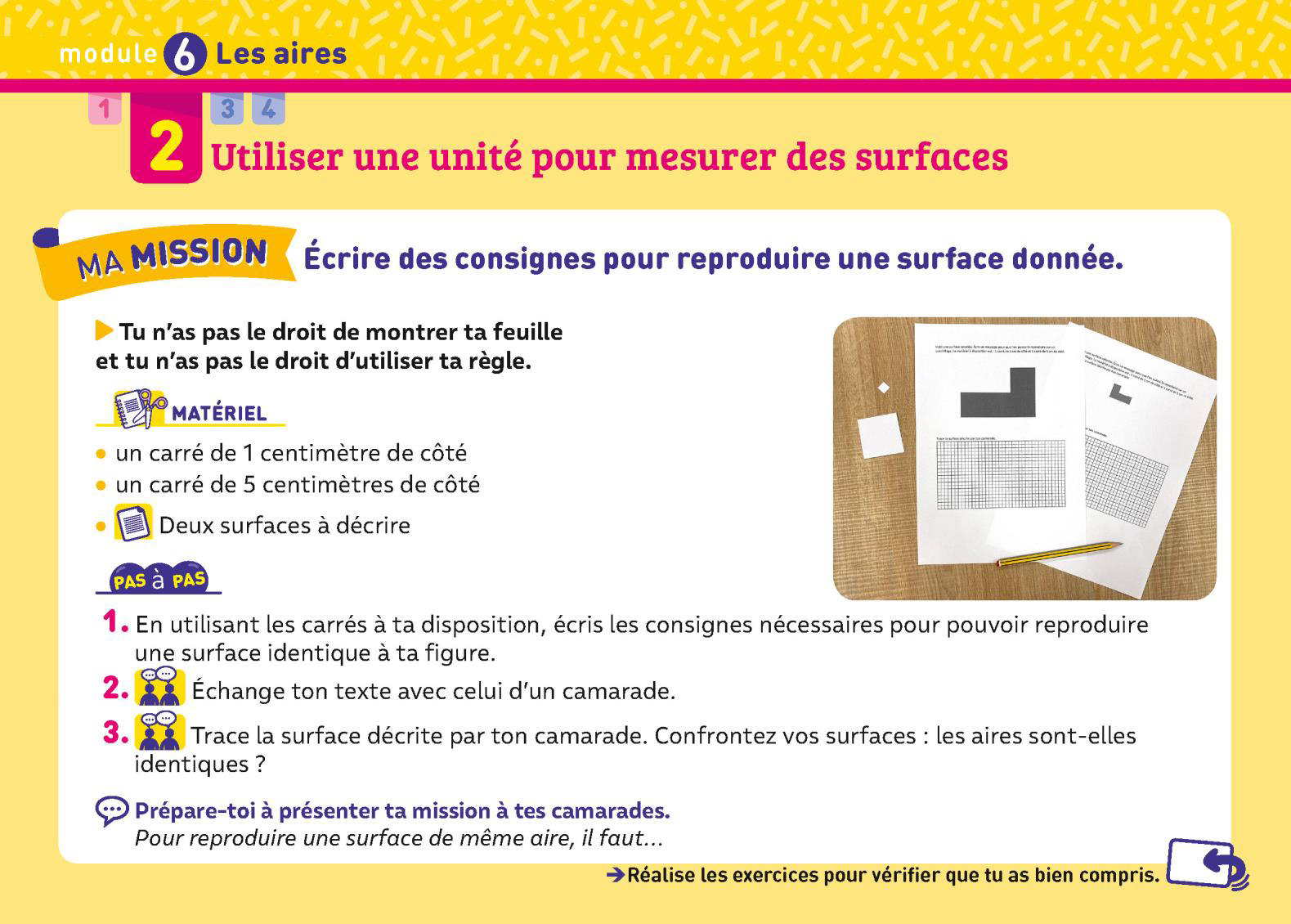 CM1
Dans la classe, un groupe va travailler sur la fiche 1 et l’autre sur la fiche 2. Sur chaque fiche est dessinée une surface différente. Vous disposez tous des mêmes carrés : des petits et un grand.
Les aires : Mission 2
www.maitresseherisson.com
Dans la classe, un groupe va travailler sur la fiche 1 et l’autre sur la fiche 2. Sur chaque fiche est dessinée une surface différente. Vous disposez tous des mêmes carrés : des petits et un grand.
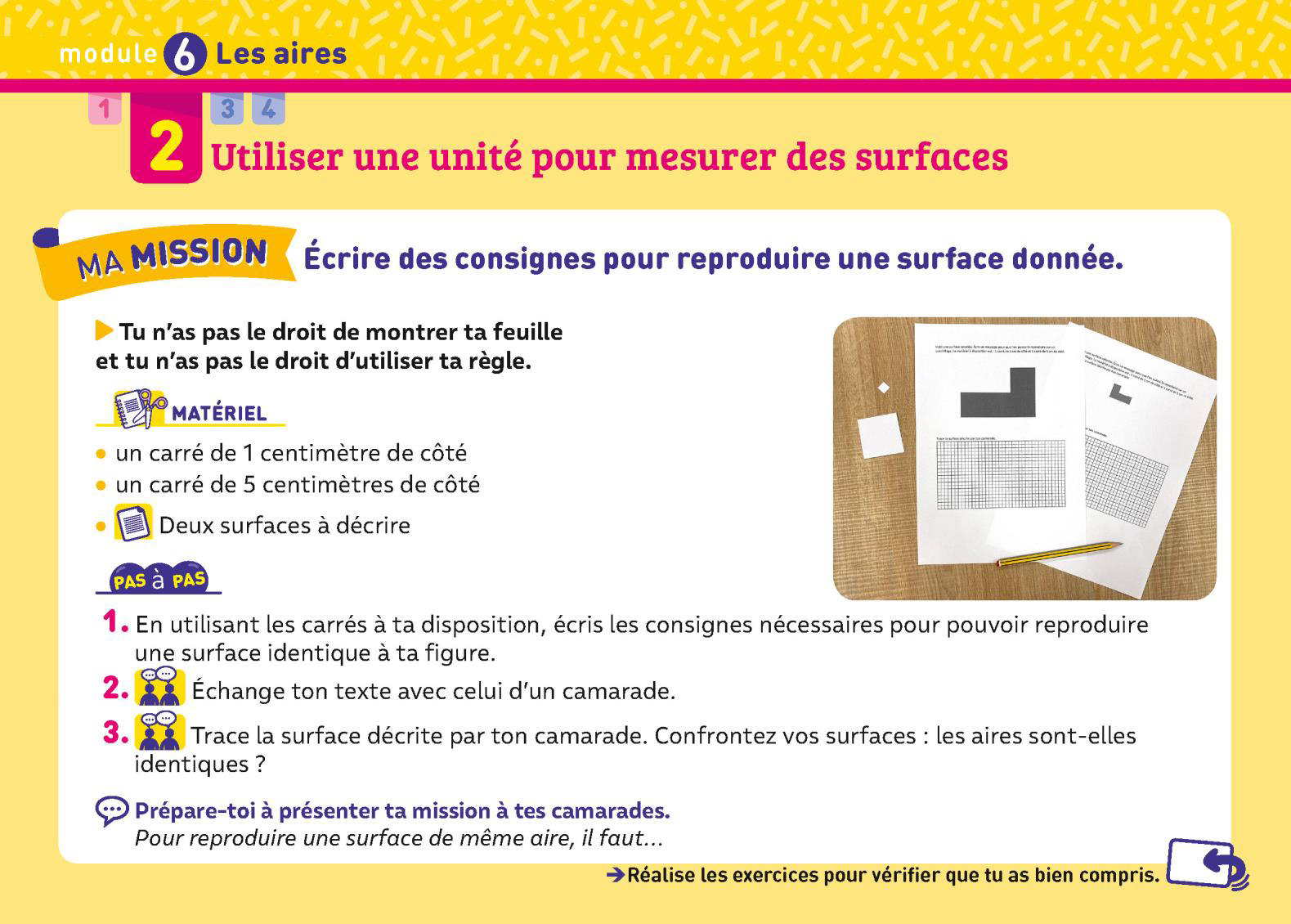 CM1
Grâce aux carrés, vous devez écrire un message qui permettra de reproduire une surface identique à la vôtre. Votre message doit être le plus clair possible. Ensuite, on échangera les messages et vous devrez reproduire la surface décrite dans le message que vous avez reçu.
Les aires : Mission 2
www.maitresseherisson.com
MISE EN COMMUN
CM1
Les aires : Mission 2
www.maitresseherisson.com
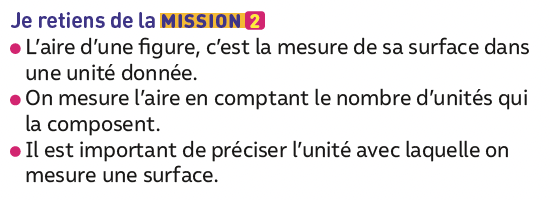 CM1
Les aires : Mission 2
www.maitresseherisson.com
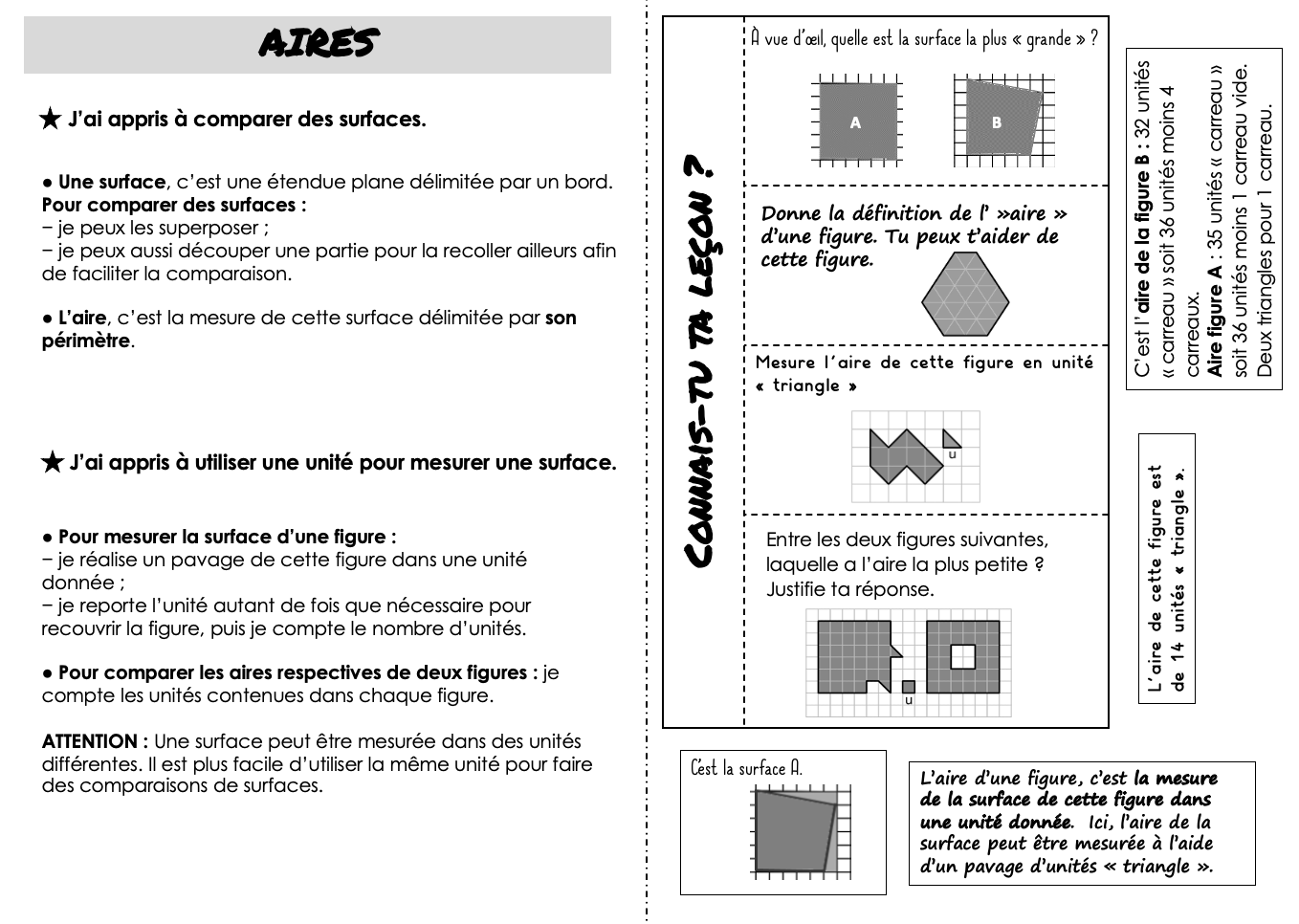 CM1
Les aires : Mémo
www.maitresseherisson.com
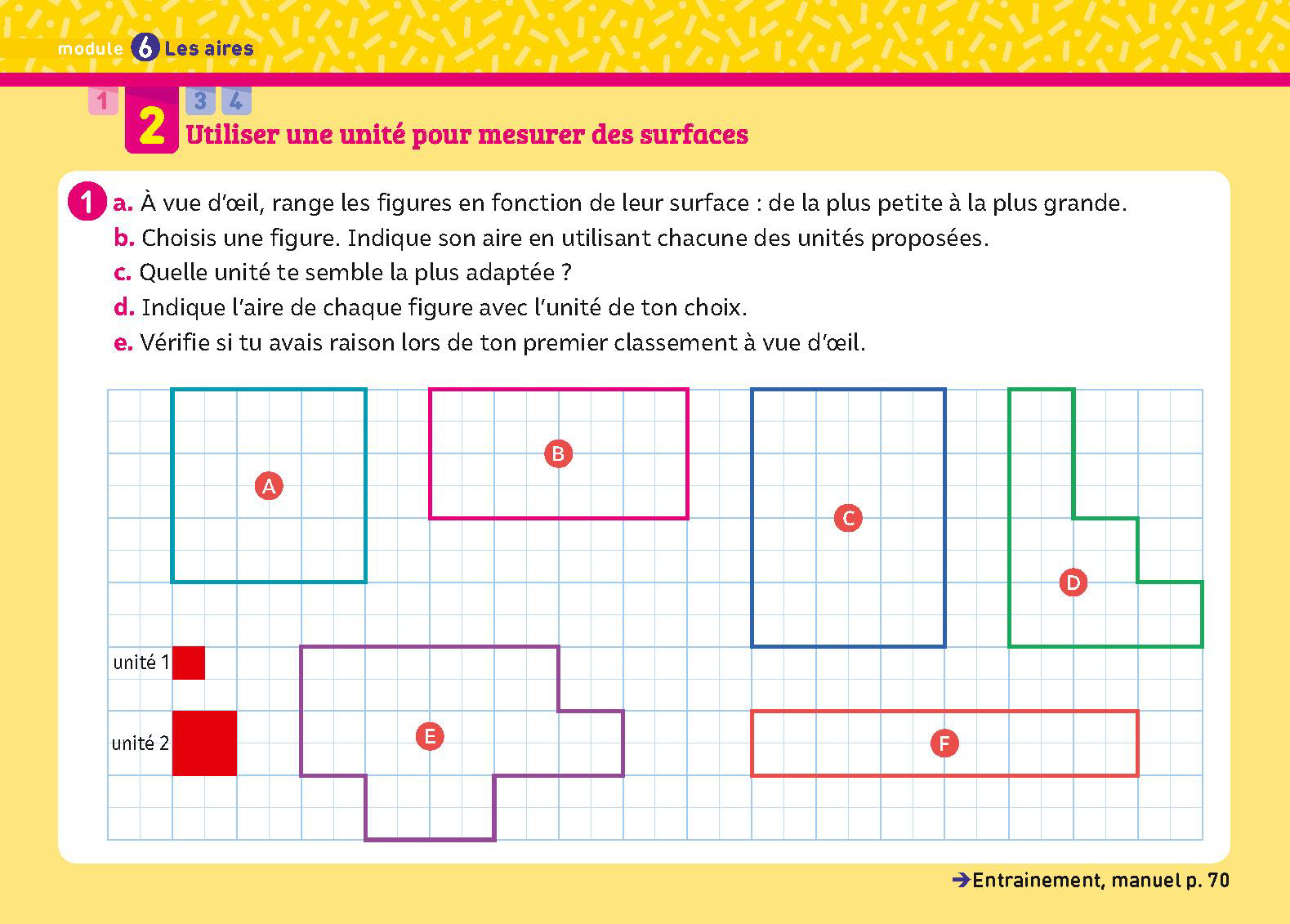 CM1
Les aires : Mission 2 entraînement
www.maitresseherisson.com
Calcul : correction défi 29 questions n°6
www.maitresseherisson.com
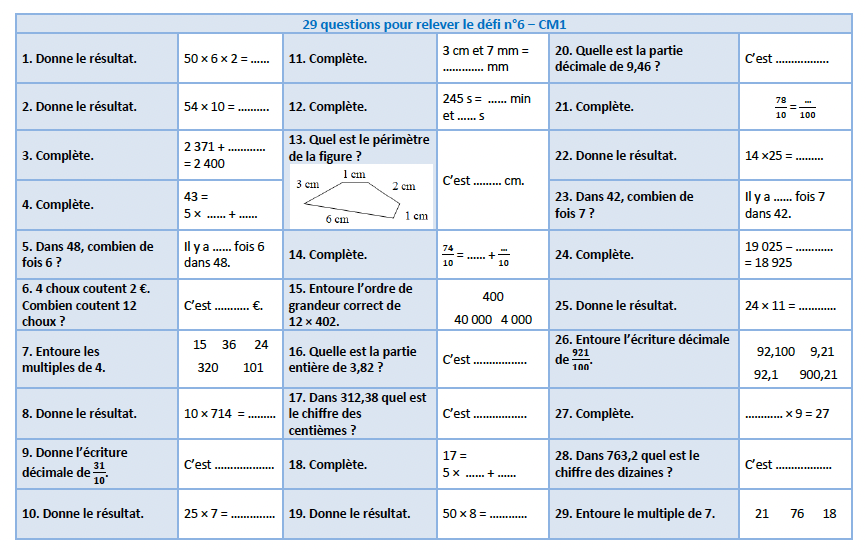 CM1
Calcul : Défi 29 questions n°6 - correction
www.maitresseherisson.com